ΜΟΝΤΕΛΑ ΔΙΔΑΚΤΙΚΗΣ ΤΗΣ ΤΕΧΝΗΣ 1
1. ΕΠΙΔΕΞΙΟΤΗΤΑ ΣΤΗΝ ΖΩΓΡΑΦΙΚΗ ΚΑΙ ΤΟ ΣΧΕΔΙΟ
Όχι προσωπική έκφραση
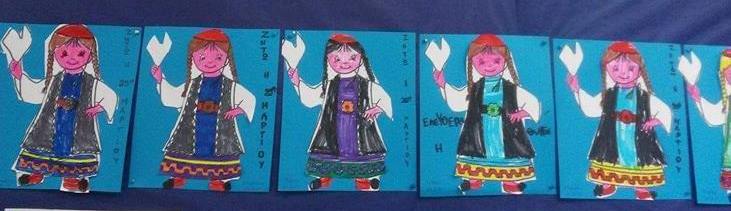 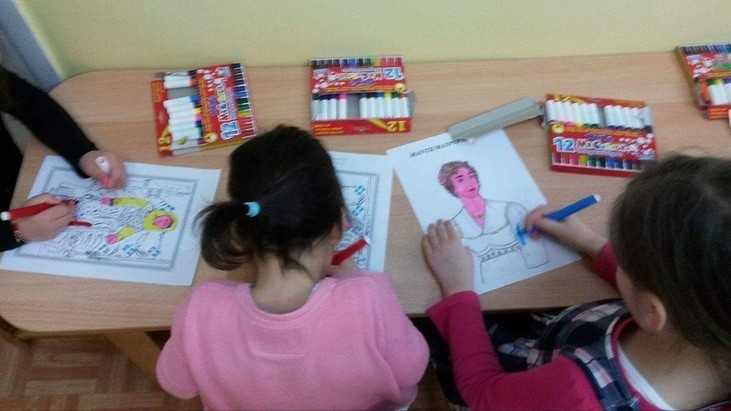 Ομοιόμορφο αποτέλεσμα
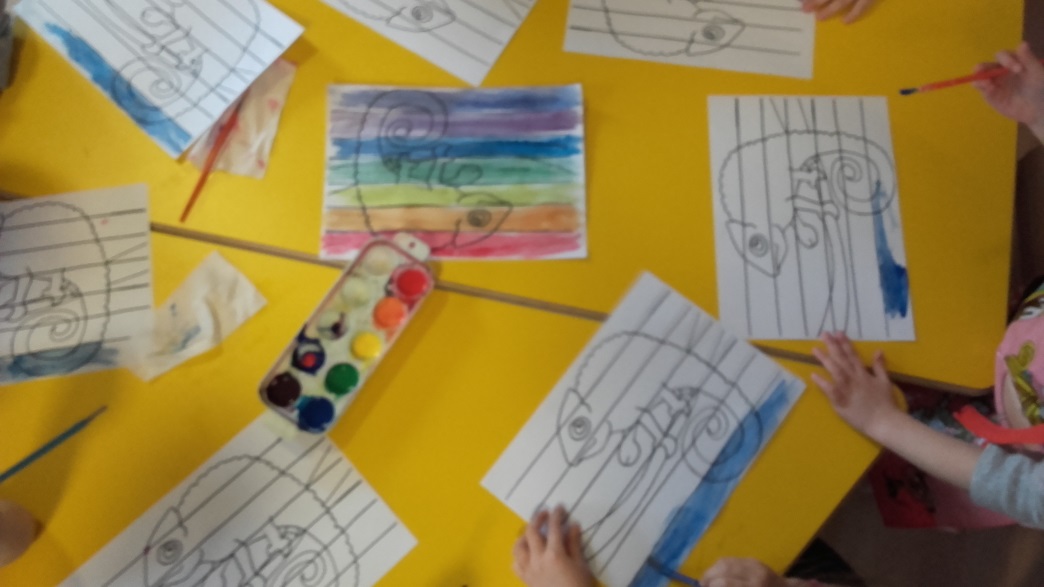 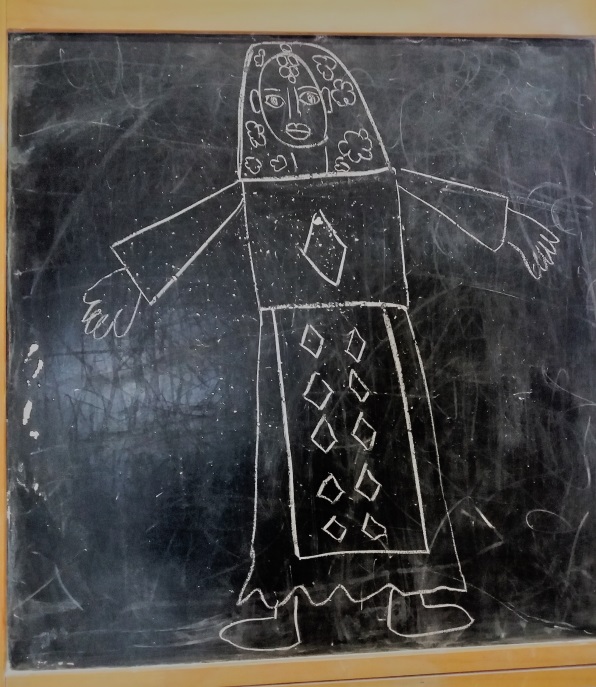 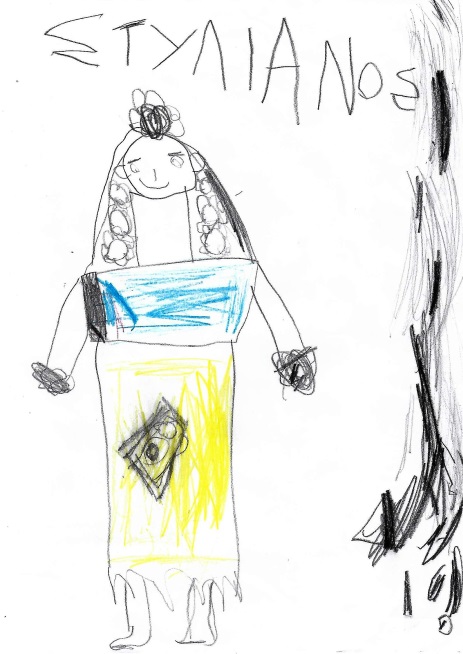 Αντιγραφή
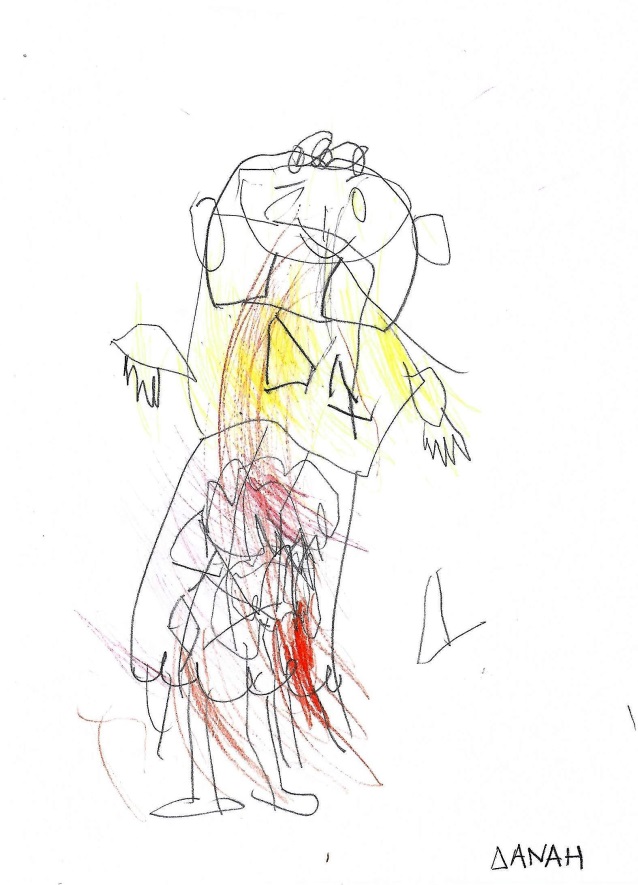 Ακρίβεια απόδοσης – έλεγχος λεπτής κινητικότητας
Ιστορική ταυτότητα

1870 Αγγλία

Επανάληψη και αντιγραφή

Βιομηχανική επανάσταση

Ανάγκες σε ειδικευμένους σχεδιαστές και βιομηχανικούς τεχνίτες. 

Βιομηχανικό σχέδιο.
Τάξη σχεδίου στα τέλη του 19ου αιώνα
Ασκήσεις δεξιότητας στις ίσιες γραμμές.

Κατάλοιπα στις σημερινές δοξασίες:

Η ικανότητα να κάνεις ακριβή σχέδια.


Να τραβάς ίσια γραμμή χωρίς χάρακα.
Mηχανιστικός και  γραμμικός χαρακτήρας σχεδίου.‘Οχι στην δημιουργική έκφραση του μαθητή.Ακρίβεια, πειθαρχία, εργατικότητα, μεθοδικότητα και υπομονή.
Τετράδιο μαθητή τέλους 19ου αιώνα
Τα παιδιά ακολουθούν βήμα προς βήμα ακριβείς οδηγίες κατασκευής.
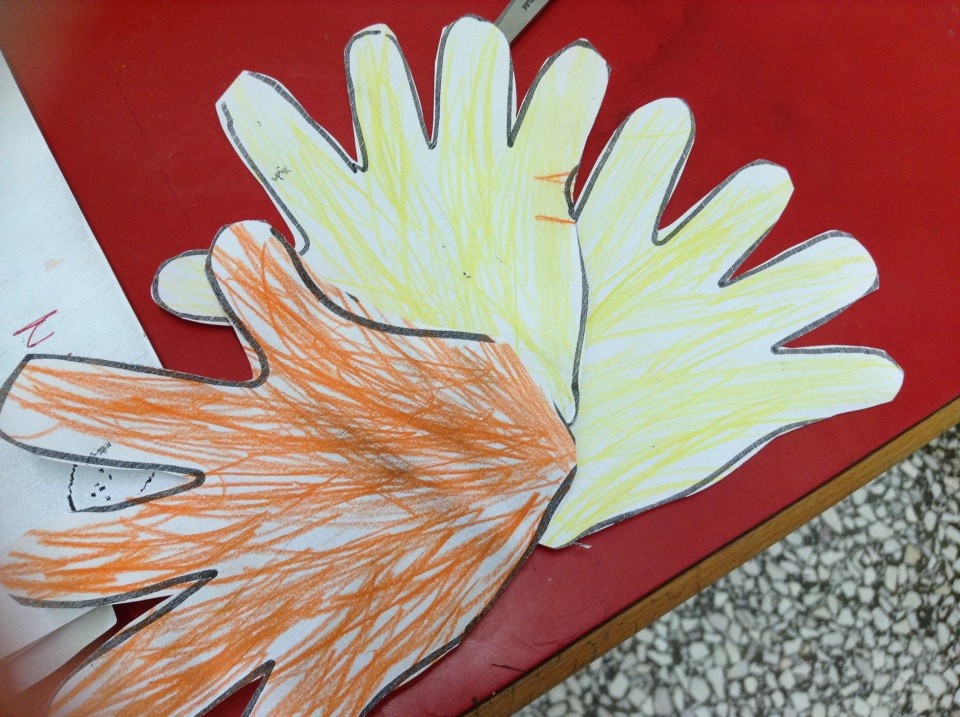 Παράδειγμα επιρροής τυπωμένων εικόνων στο σχέδιο των παιδιών.
Είναι κακό να μαθαίνουμε να σχεδιάζουμε «σωστά»;Η μέθοδος διαπραγματευτικής σχεδίασης
Τα παιδιά σχεδιάζουν παρατηρώντας το αντικείμενο
Τα λάθη επιτρέπονται Ταυτόχρονη θέαση του σχεδίου και του πραγματικού αντικειμένου.
Μετάβαση από τον διανοητικό στον οπτικό ρεαλισμό.
2. Η ΤΕΧΝΗ ΩΣ ΜΕΣΟ ΠΟΛΙΤΙΣΜΙΚΗΣ ΚΑΛΛΙΕΡΓΕΙΑΣ
Ηθικοπλαστικός ρόλος τέχνης: καλλιέργεια θρησκευτικών και κοινωνικών αξιών
Αισθητική διερεύνηση στην εκπαίδευση
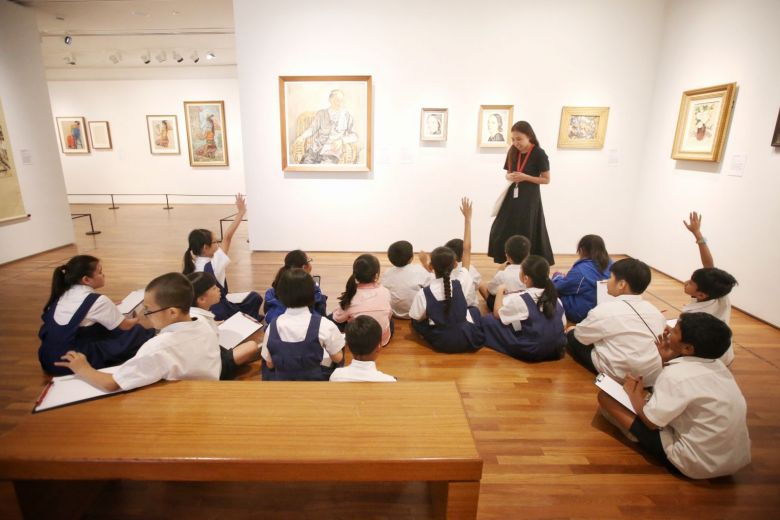 3. Η ΤΕΧΝΗ ΩΣ ΧΕΙΡΟΤΕΧΝΙΑ
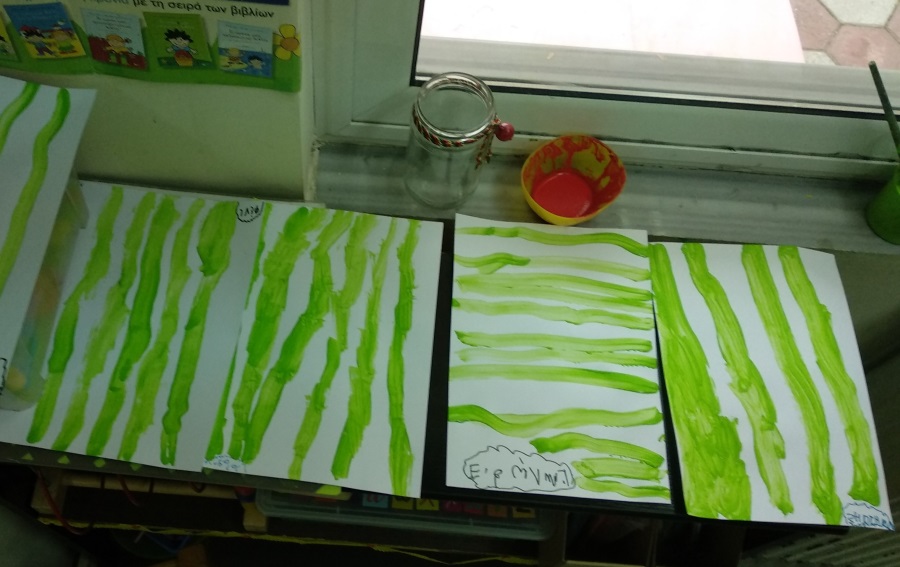 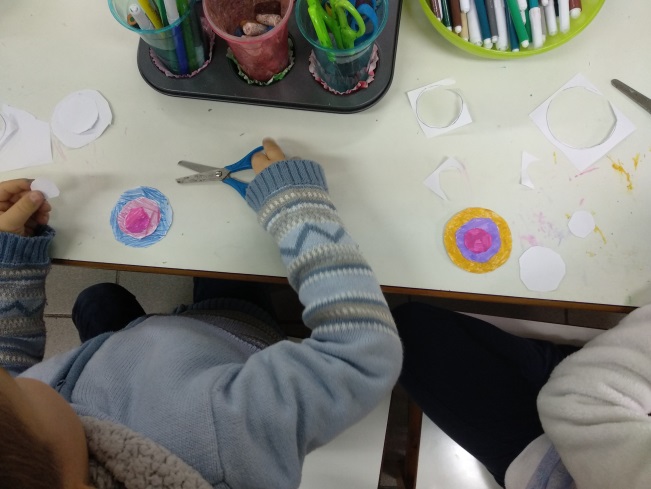 Ακρίβεια στην εκτέλεση
Ομοιομορφία αισθητικού αποτελέσματος
Τάξη ξυλογραφίας τέλη 19ου αιώνα
Η τέχνη είναι χειρονακτική απασχόληση χωρίς διανοητικές απαιτήσεις.
Ομοιομορφία αποτελέσματος και διαδικασίας εκτέλεσης.
Σε μεγάλο βαθμό προκαθορισμένο αποτέλεσμα από εκπαιδευτικό.
4. Η ΤΕΧΝΗ ΩΣ ΑΥΤΟΕΚΦΡΑΣΗ – ΕΚΦΡΑΣΤΙΚΟ ΜΟΝΤΕΛΟ
Η τέχνη είναι προσωπική έκφραση και δεν ταυτίζεται με την δεξιοτεχνία και τον ρεαλισμό.


Χρώμα                 Σχέδιο
Η αυθόρμητη έκφραση είναι φυσικός τρόπος συμπεριφοράς για το παιδί.


Μέσα από την δημιουργία τέχνης ωριμάζει και συνειδητοποιεί τον εαυτό του.
Παιδοκεντρικό μοντέλο: η μαθησιακή διαδικασία εστιάζεται στο παιδί και στον κόσμο του και όχι στον κόσμο του ενήλικα.
Ενεργητική έρευνα του μαθητή, συμμετοχή του στην μάθηση και πείρα στην λήψη αποφάσεων.
Η καλλιτεχνική προσπάθεια του παιδιού θωρείται γνήσια μορφή τέχνης: «παιδική τέχνη».


Ιδιαίτερα χαρακτηριστικά:

αμεσότητα, έλλειψη αναστολής, όχι ρεαλισμός, 
έντονα μη περιγραφικά χρώματα.
Armory Show,  Νέα Υόρκη: η πρώτη μεγάλη έκθεση μοντέρνας τέχνης στην Αμερική.
Kandinsky W., Σύνθεση #7, λάδι σε καμβά, 1913.
Picasso P., Γυναίκα με βάζο μουστάρδας, 1913.
Matisse H., Το κόκκινο στούντιο, λάδι σε καμβά, 1911.
Klee P., Σενέκα, λάδι σε καμβά, 1922.
Δεν θεωρείται μικρογραφία του ενήλικου δηλαδή ένας ατελής ενήλικος.


Το παιδί είναι ένας ενεργητικός μαθητής.
Παιδική τέχνη

Cizek Frank 
Πρώτη τάξη τέχνης στην Βιέννη, 1936

Παιδιά ζωγραφίζουν ανεπηρέαστα από τον ενήλικα.

Εγγύηση για την καθαρότητα της καλλιτεχνικής έκφρασης.
Έργα παιδιών από την τάξη του
Παιδαγωγικό σύστημα μοντέλου ελεύθερη έκφρασης:


1. Η γνώση είναι μία διαδικασία που βοηθά την ψυχολογική ανάπτυξη και εξέλιξη του ατόμου. 


2. Η δημιουργία τέχνης υποστηρίξει την εγγενή εξέλιξη των διανοητικών και εκφραστικών δυνατοτήτων της εκάστοτε ηλικίας (θεωρία αναπτυξιακών σταδίων  παιδιού, Lowenfeld V. )

3. Απουσία συστηματικής οργάνωσης του προγράμματος των μαθημάτων.

Η ύλη του μαθήματος είναι ‘ανοιχτή’ και αποφεύγονται οι αυστηρές εφαρμογές κανόνων.

Δεν υπάρχει αντικείμενο μάθησης με την αυστηρή έννοια του όρου.
Ρόλος εκπαιδευτικού:1. βασικά ενθαρρυντικός για πειραματισμό2. μικρή ή καθόλου παρέμβαση3. παροχή ποικίλων υλικών4. κριτήριο αποτίμησης αποτελέσματος: πόσο εκφραστικό είναι
«Κάθε παιδί είναι ένας καλλιτέχνης»
Οπτική συγγένεια ανάμεσα στο παιδικό σχέδιο και στο έργο του μοντέρνου καλλιτέχνη.
Η διδασκαλία της τέχνης είναι αυτοσκοπός («η τέχνη για την τέχνη»).Η αυτοέκφραση οδηγεί στην προσωπική πλήρωση του ατόμου.
Μας ενδιαφέρει:Όχι η ακρίβεια ή ρεαλισμός με τα οποία απεικονίζει ο μαθητής τον κόσμο. Αλλά η διαδικασία της καλλιτεχνικής έκφρασης μέσω της οποίας μπορεί να εκφράσει τον εσωτερικό του κόσμο.
Μια αντίφαση του μοντέλου της ελεύθερης έκφρασης: η ομοιομορφία της σχολικής τέχνης.
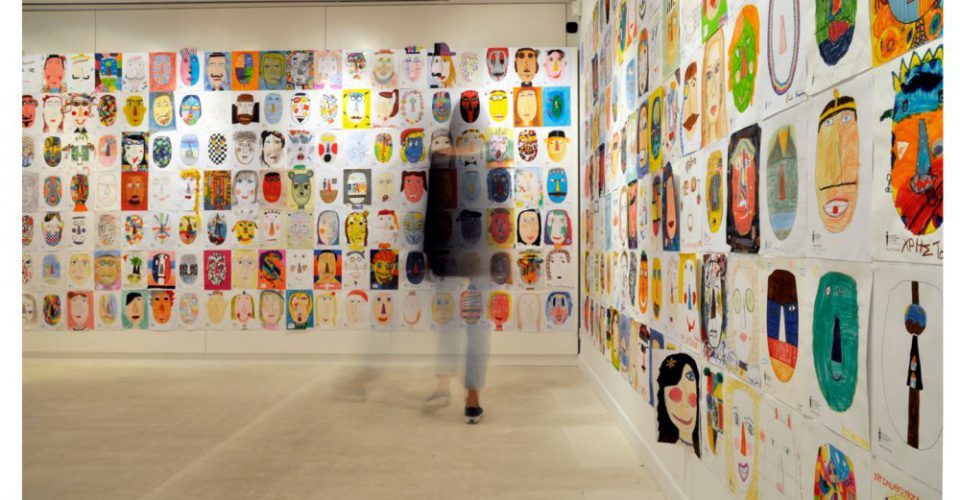 Δυνατότητα αυτενέργειας και φαντασίας μέσα από την ενεργητική και συγκροτημένη καθοδήγηση του εκπαιδευτικού.www.texnipedia.gr
5. Η ΤΕΧΝΗ ΩΣ ΘΕΡΑΠΕΥΤΙΚΟ ΜΕΣΟ


Το έργο εξετάζεται ως ψυχολογική προέκταση του εαυτού. 

Η καλλιτεχνική δημιουργία απελευθερώνει κυρίαρχες ψυχικές συγκρούσεις  ή καταπιεσμένα συναισθήματα του ατόμου.
Στοιχεία κάθαρσης:1. Δίνει μορφή και εξωτερικεύει ψυχικές συγκρούσεις2. Προτείνει στον μαθητή πιθανούς εναλλακτικούς τρόπους θεώρησης του      εαυτού του.
6. ΠΕΙΡΑΜΑΤΙΣΜΟΣ ΜΕ ΤΑ ΥΛΙΚΑ
Ο πειραματισμός με τις δυνατότητες ενός υλικού είναι από μόνος του τρόπος μάθησης για το παιδί.

Αφήνω το παιδί ελεύθερο να εξερευνήσει τις δυνατότητες και ιδιότητες του πηλού.

Δεν ενδιαφέρει το αποτέλεσμα αλλά τι θα μάθει στην διαδικασία εξερευνώντας.
Αφήνουμε τον μαθητή να ανακαλύψει μέσω του πειραματισμού τις ιδιότητες διαφόρων υλικών.Μέθοδος: αυτοσχεδιασμός και «δοκιμή/λάθος/διόρθωση».
Αδυναμίες μοντέλου

Η διαφορά ανάμεσα στον πειραματισμό με υλικά:

1. ως έρευνα της φύσης των υλικών με σκοπό να γίνουν εκφραστικά μέσα.

2. ως αυτοσκοπός.

Ζητούμενο:

Υλικό      μέσο έκφρασης
1. Πειραματισμός και προσωπική εμπειρία παιδιού.

2. Καθοδήγηση εκπαιδευτικού.

Το παιδί πρέπει να κάνει συγκεκριμένες και συνειδητές επιλογές: πόση κόλλα και που.